МКДОУ «Детский сад №3 п. Теплое»10 правил летнего периода
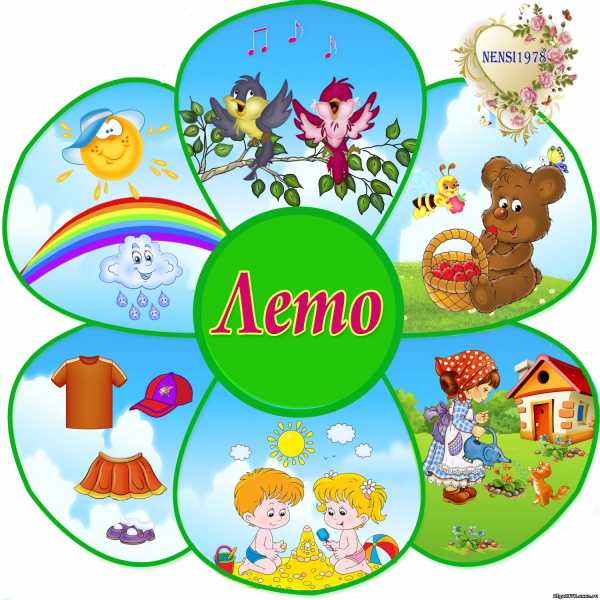 Подготовил:
воспитатель 
средней группы №2
Евстратова Ольга Сергеевна
Лето – это прекрасная пора, которая позволяет на весь год получить заряд бодрости, энергии и здоровья!«Что такое лето? Это много света,Это поле, это лес, это тысячи чудес,Это в небе облака, это быстрая река,Это яркие цветы, это синь высоты» (Е. Балашов)
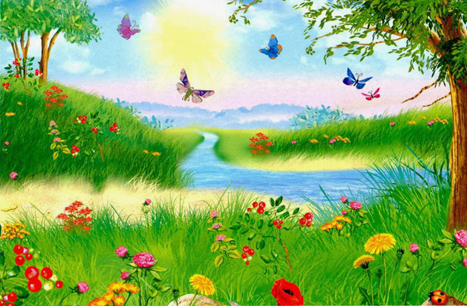 Ле́то — одно из четырёх времён года, между весной и осенью, характеризующееся наиболее высокой температурой окружающей среды. В день летнего солнцестояния дни самые длинные, а ночи самые короткие.      Лето прекрасное время для отдыха на свежем воздухе, много витаминов, время отпусков.
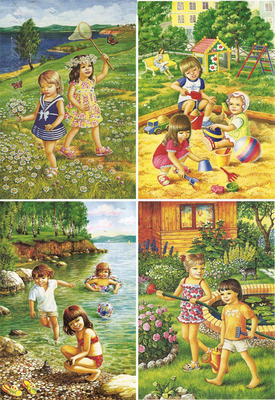 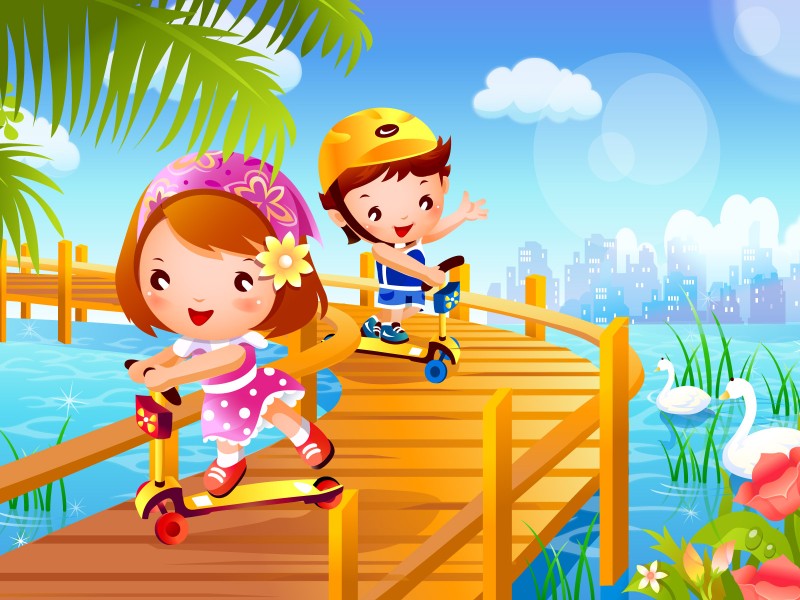 10 важных правил летнего периода
Используйте летнее время для оздоровления и закаливания детей.
Включайте в рацион питания ребенка больше свежих фруктов, овощей, ягод.
Идя на прогулку не забывайте брать с собой воду. Давайте ребенку четверть стакана воды за 15 минут до приема пищи, чтобы повысить аппетит и утолить жажду.
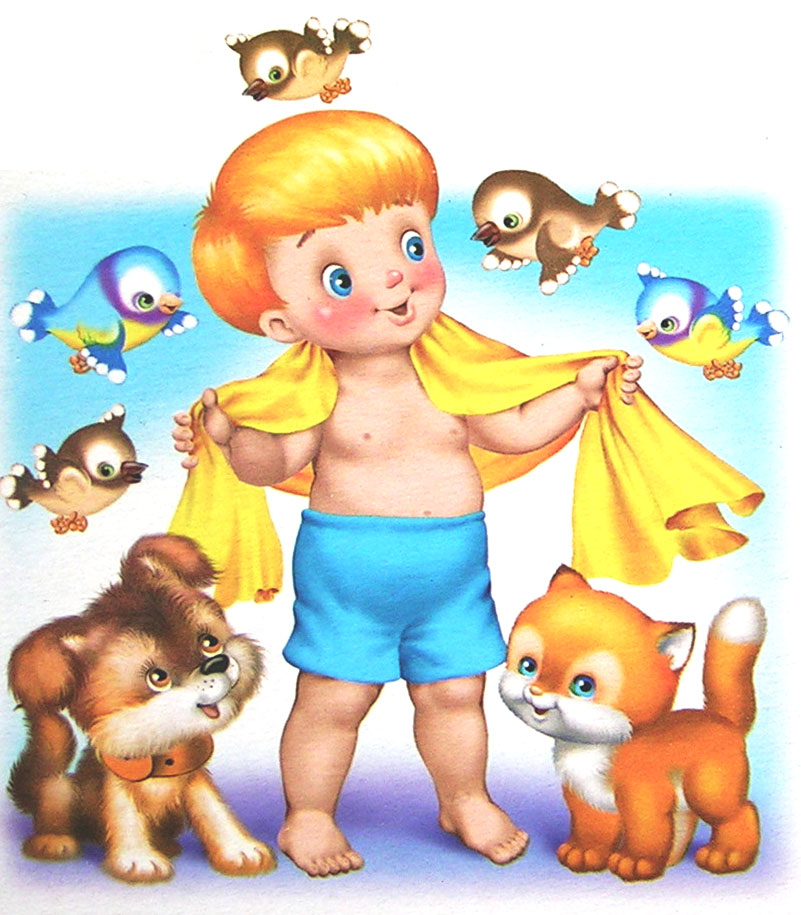 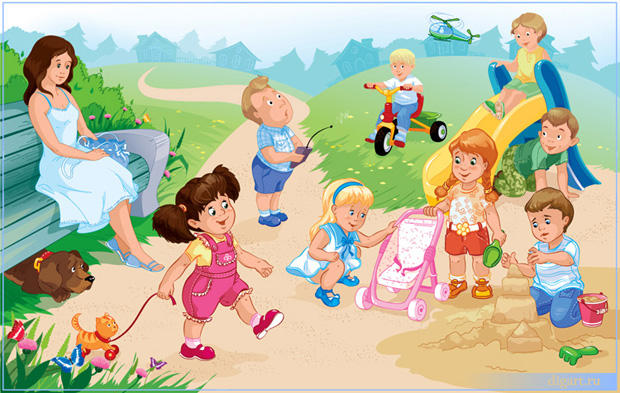 Не забывайте о соблюдении  режима дня ребенка в летний период. Не лишайте его дневного дня.
В режиме дня выделяйте время для наблюдений, экспериментирования, продуктивной деятельности.
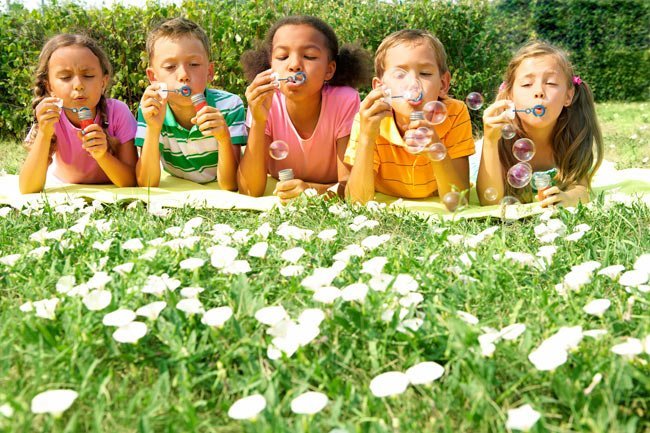 Одевайте головной убор, отправляясь на прогулку или детский сад.
Наблюдайте за состоянием ребенка при длительном пребывании на открытой площадке при солнечной погоде.
Осматривайте ребенка на предмет укусов насекомых, в частности клещей, после прогулки и посещения леса.
Следите за тем, чтобы после прогулки ребенок  тщательно вымыл руки.
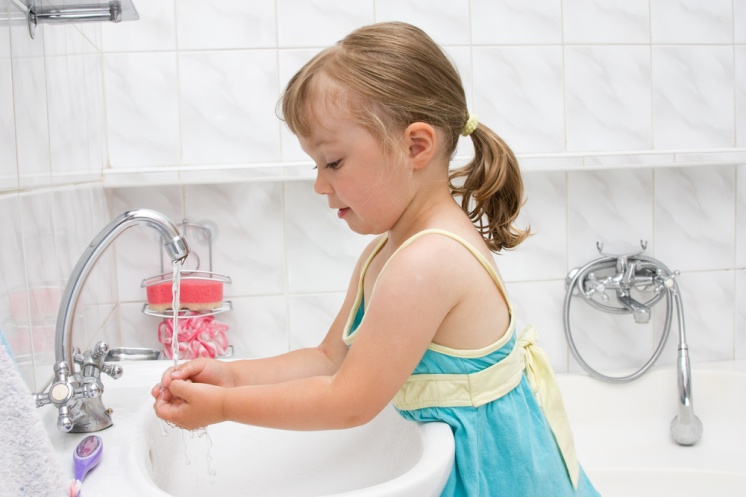 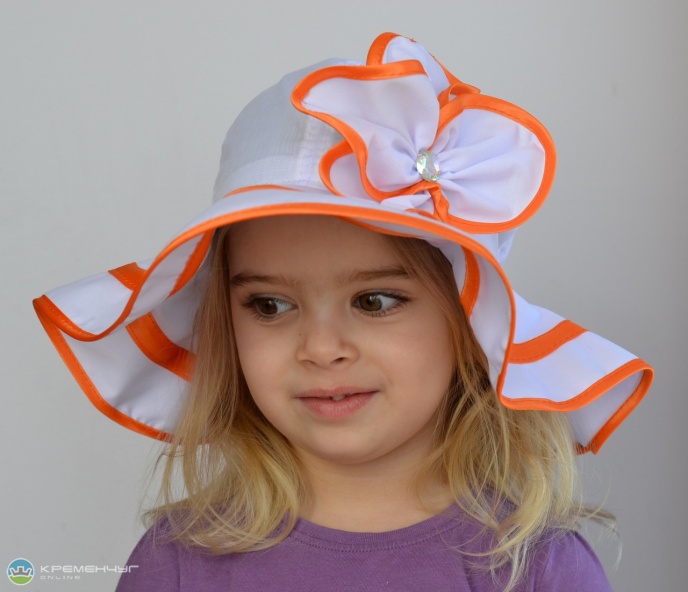 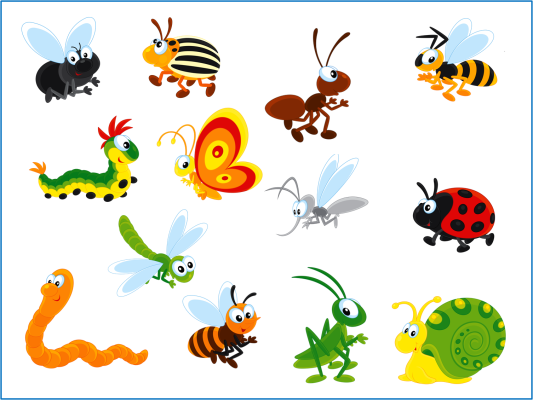 Напоминайте ребенку правила поведения в лесу, на водоемах, на дорогах, на улице.
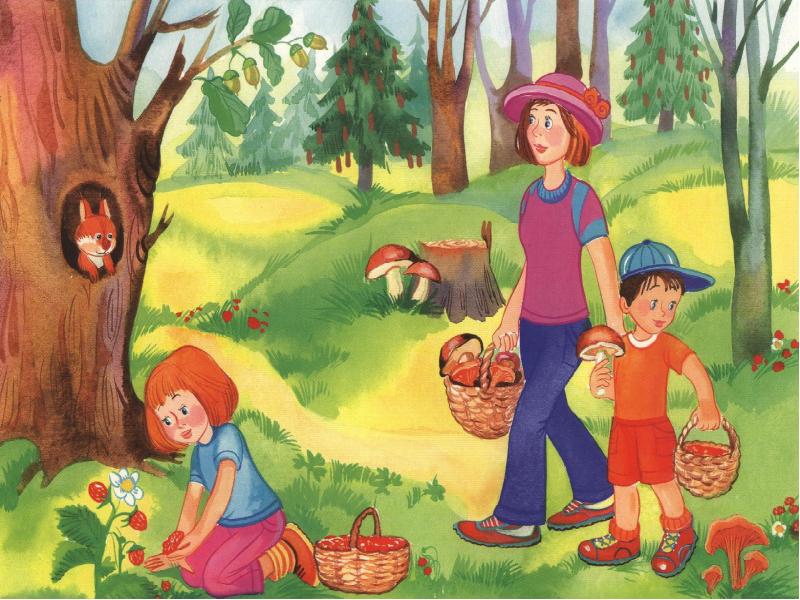 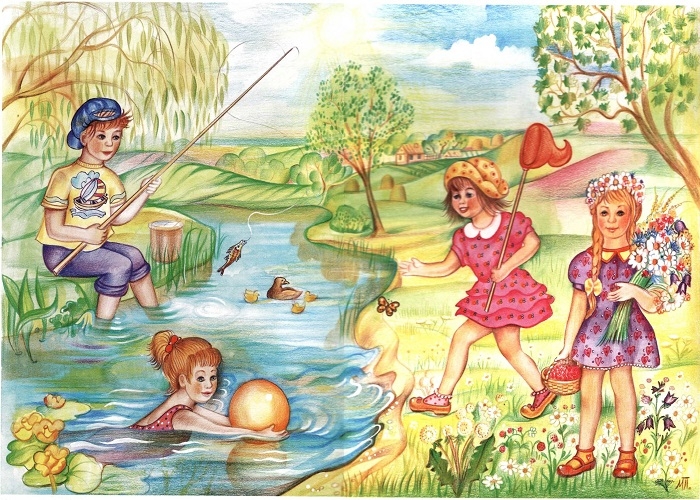 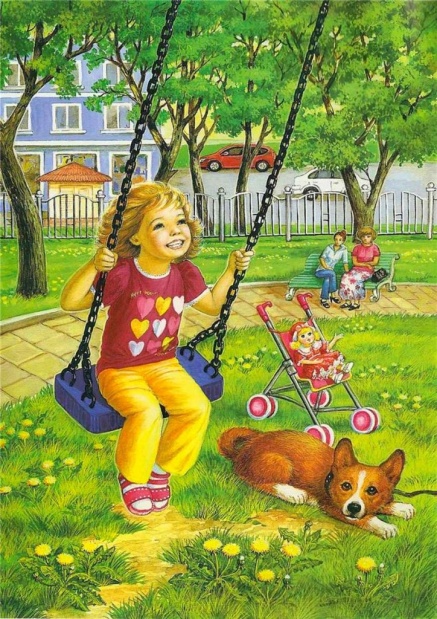 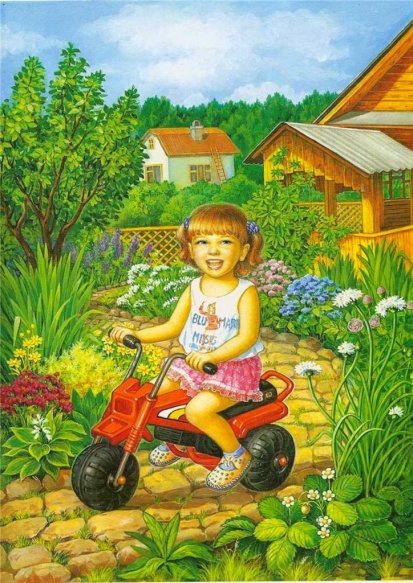 Дорогие родители!
Не забудьте ознакомиться с рекомендациями по организации досуга ребенка в летний период, оказанию первой медицинской помощи, правилами поведения на дорогах, на водоемах, улицах, в лесу.
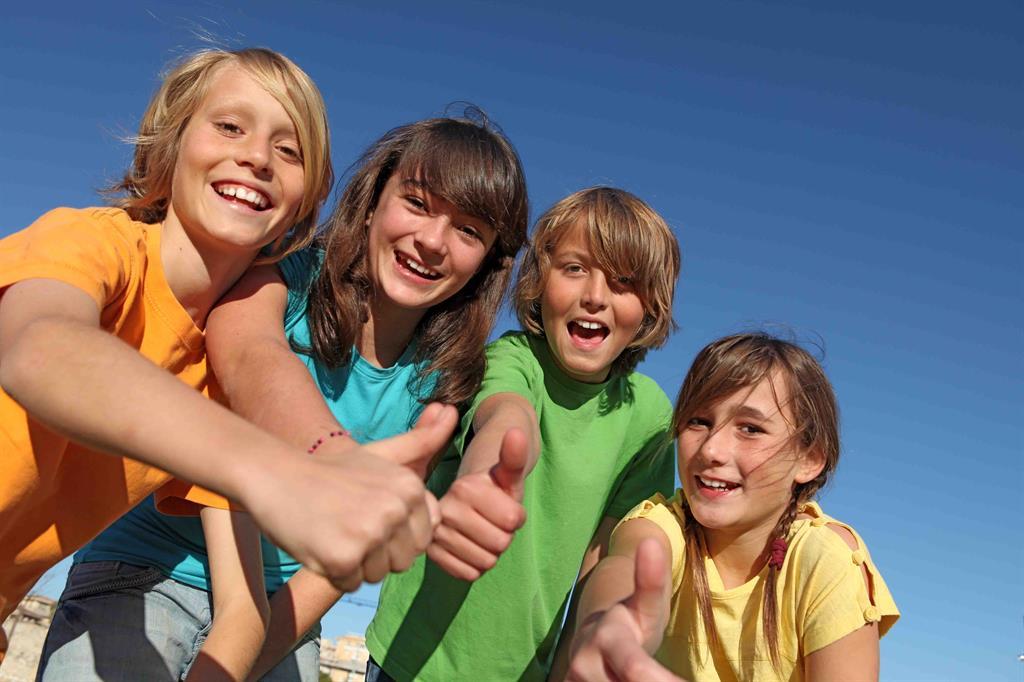